Data Mining The Social Web
By Gary Short
Developer Evangelist
Developer Express
Introduction
Gary Short
Developer Evangelist
gary@garyshort.org	
garys@devexpress.com
www.garyshort.org
@twitter
What About You Guys?
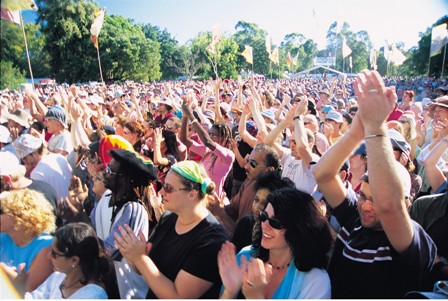 Why Bother Data Mining The Social Web?
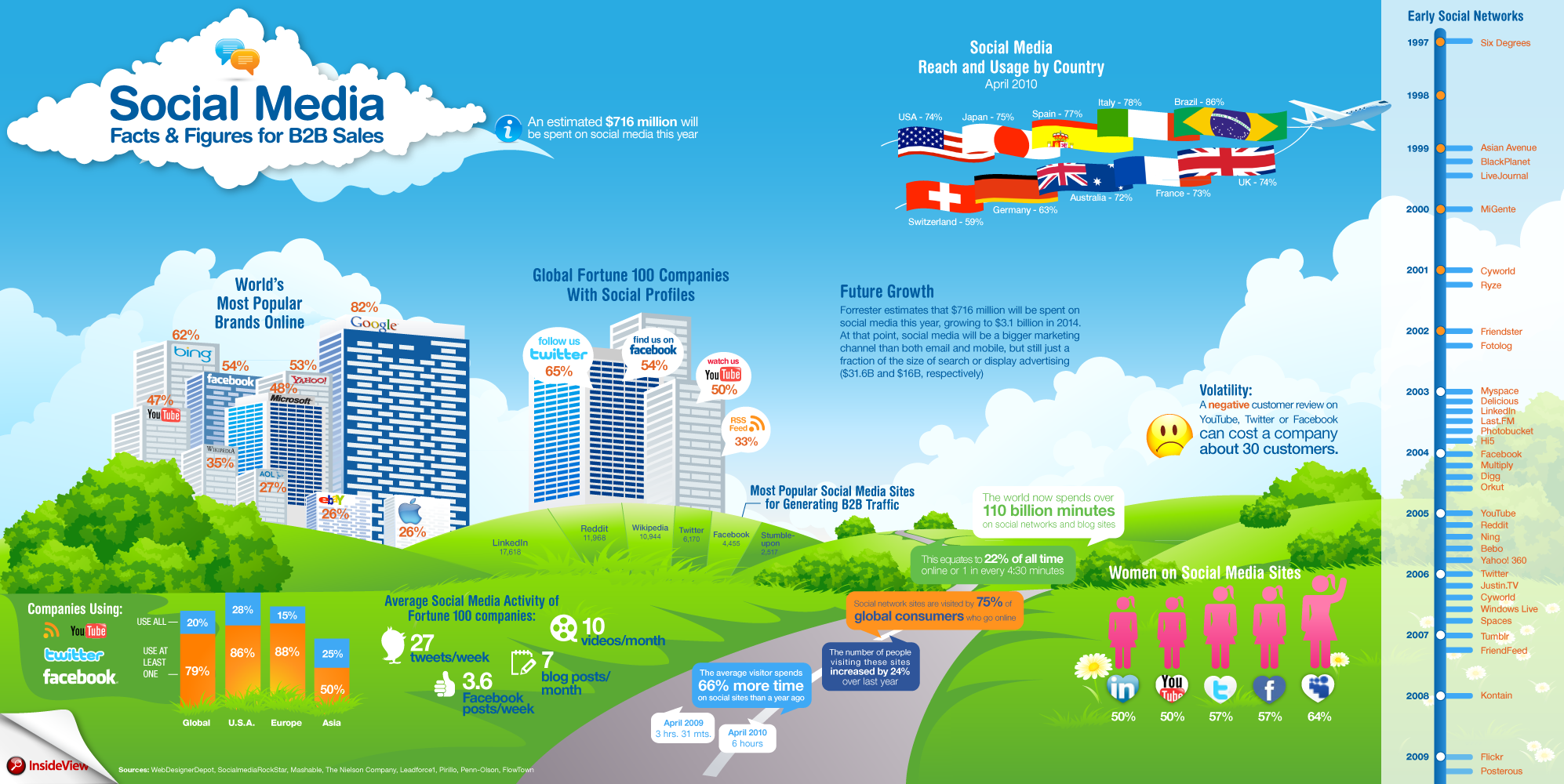 How do we Data Mine The Social Web?
My Set UP
Today’s Sample
~6,000 tweets
Mention
Apple
Google
Microsoft
Doesn’t include last night’s announcement 
Lexical Diversity
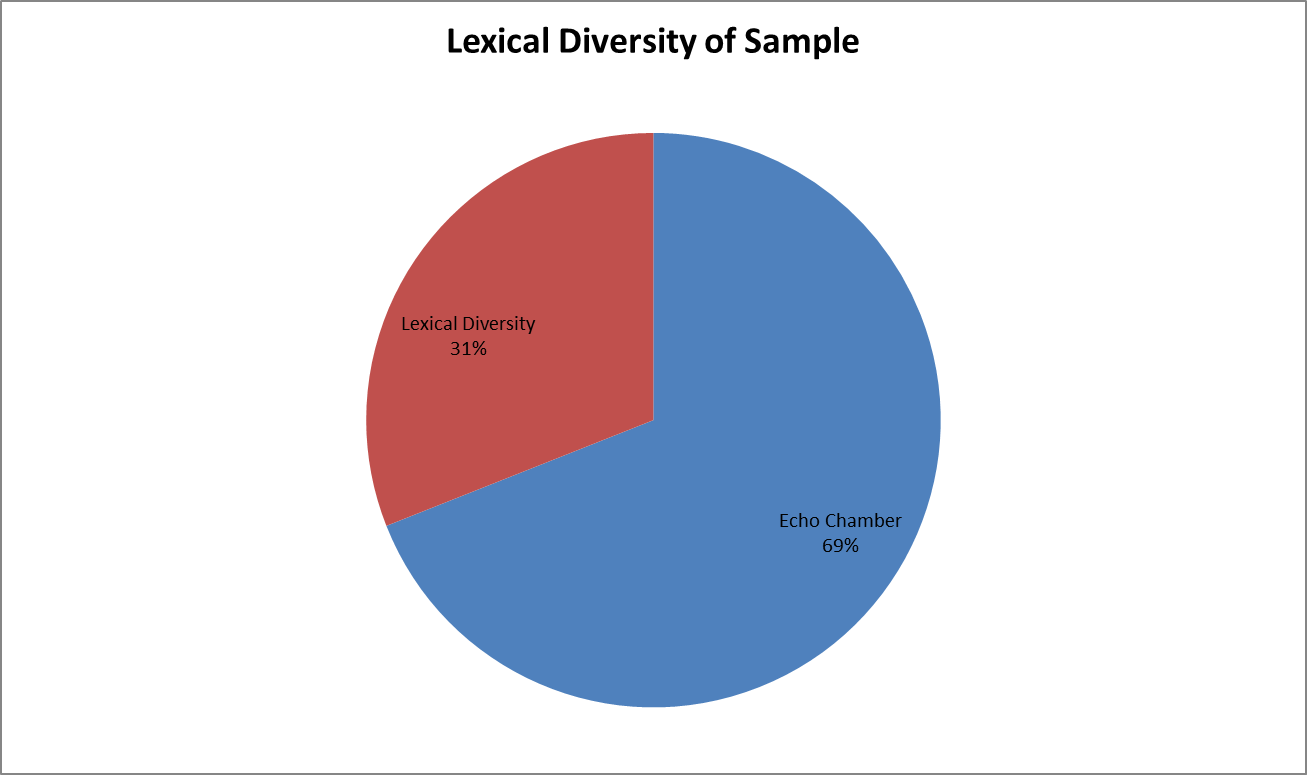 Competitive Analysis
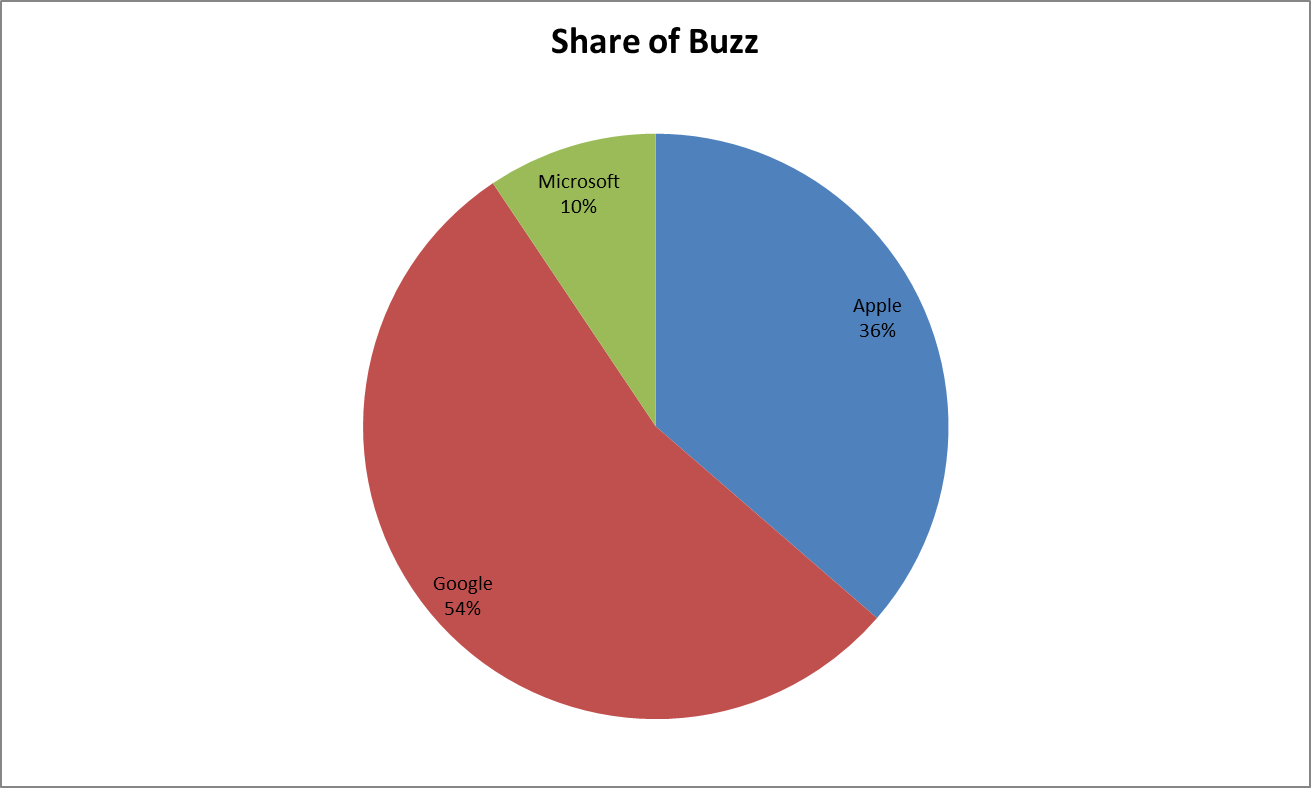 Lexical Diversity by Brand
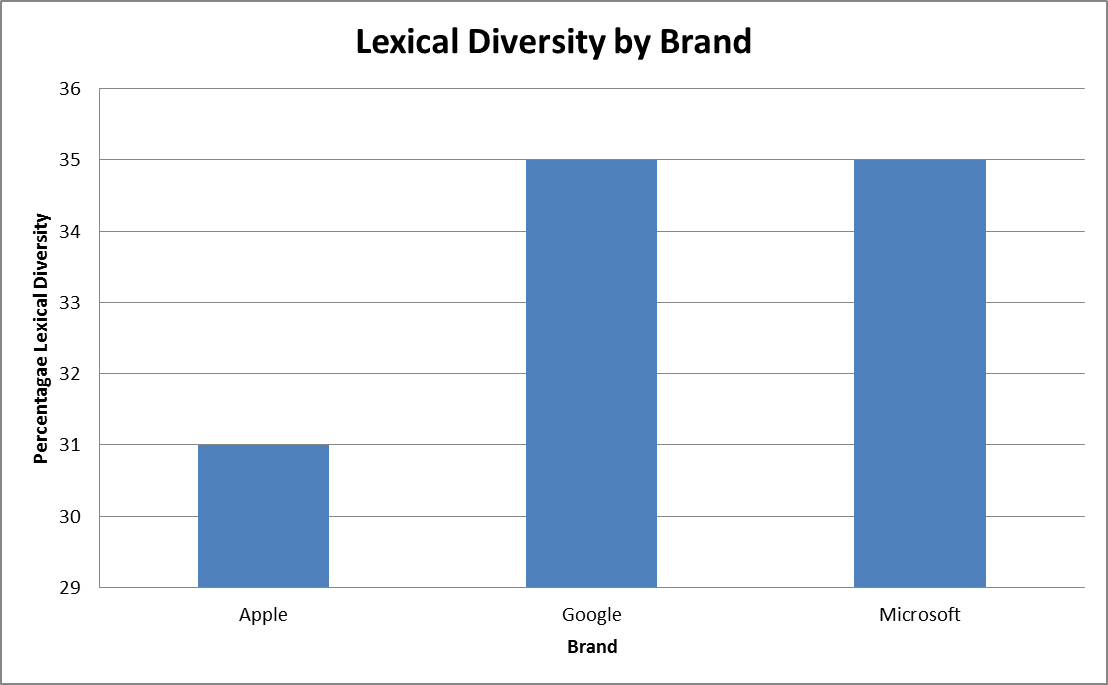 Top 10 Popular Words
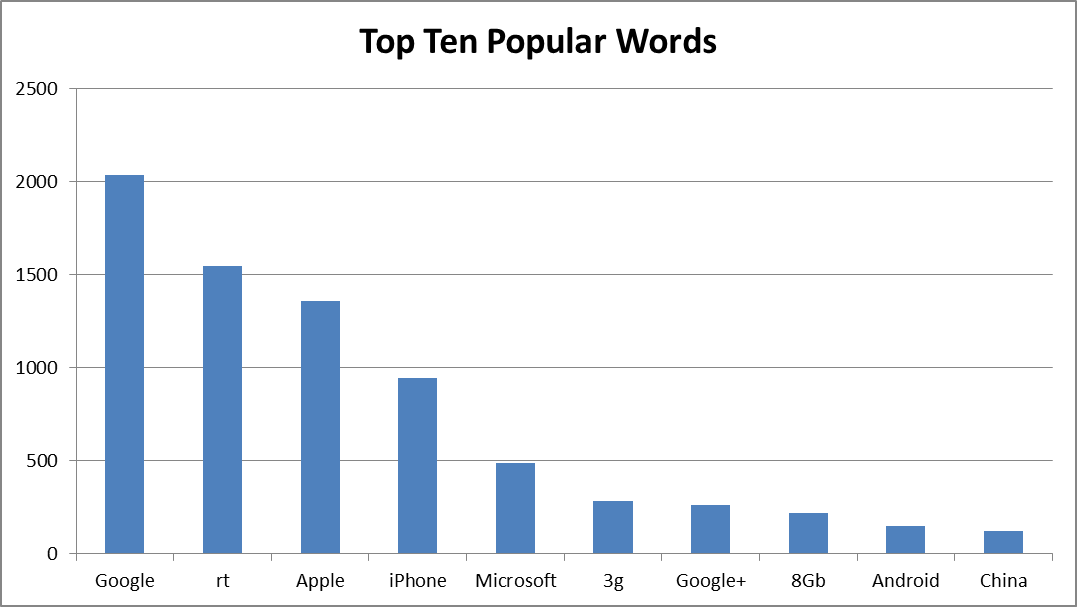 Top 10 Posters by Volume
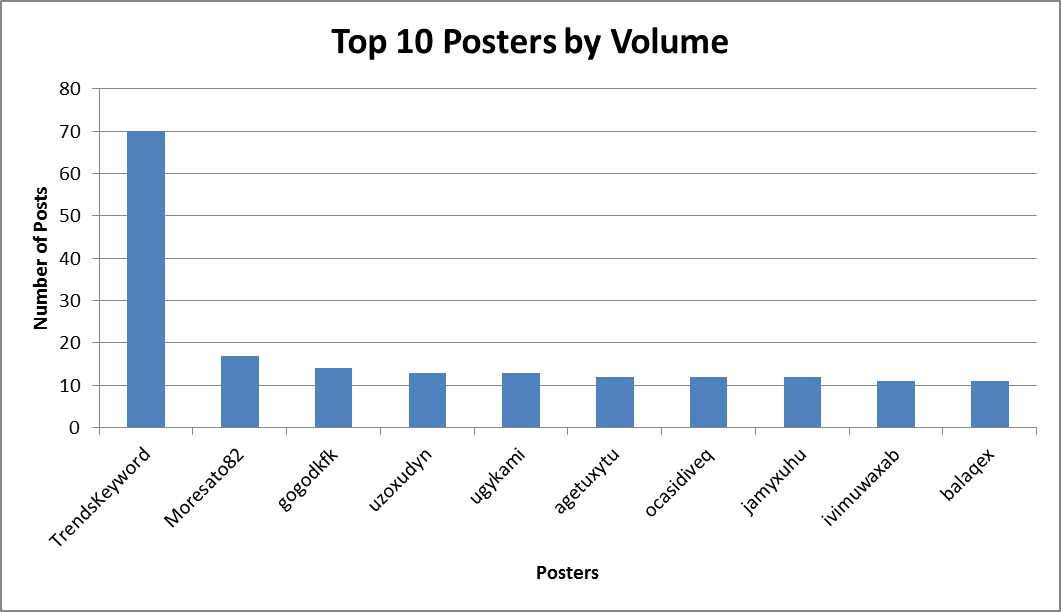 Proportion Of Geo Coded Tweets
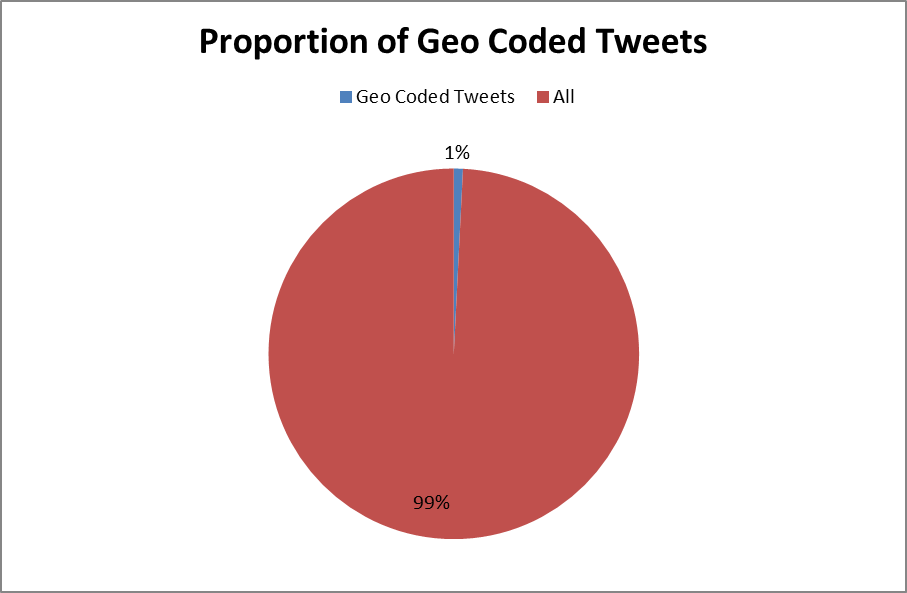 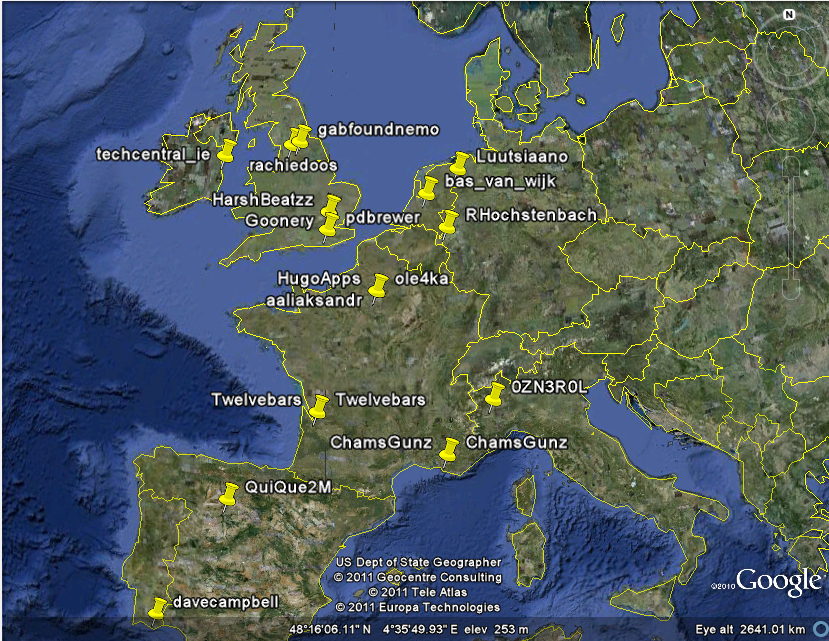 Questions
gary@garyshort.org
garys@devexpress.com
@twitter